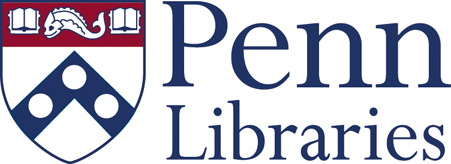 Prototyping a Linked Data Discovery Interface
ALCTS/LITA Linked Library Data Interest Group - February 2020
Beth Picknally Camden
University of Pennsylvania
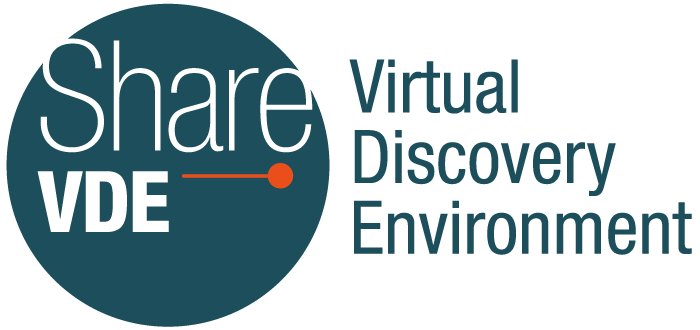 Share-VDE (Virtual Discovery Environment)
Share-VDE is a library-driven initiative to establish an effective working environment for the use of linked data by libraries within a global context.
Partners
22 International Research Libraries
Casalini Libri
@Cult
Samhaeng
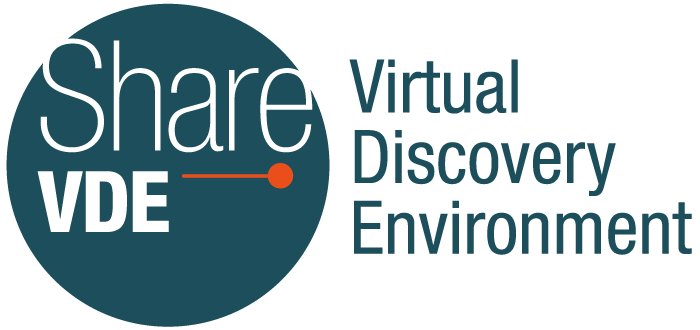 [Speaker Notes: Library governance of the project:   the Advisory Council and Working Groups

Penn has been a participant since the initial project in 2016]
Share-VDE Goals
Enrichment of MARC record with URIs; Conversion from MARC to RDF using the BIBFRAME vocabulary. 
Creation of a linked data discovery platform. 
Creation of a database of relationships and clusters (Sapientia Cluster Knowledge Base) 
Implementation of tools for direct interaction with the data (J. Cricket Editor)
Batch/automated data updating procedures and dissemination to libraries.
[Speaker Notes: Mention:  Progressive implementation of use cases, with priorities defined by the Share-VDE community]
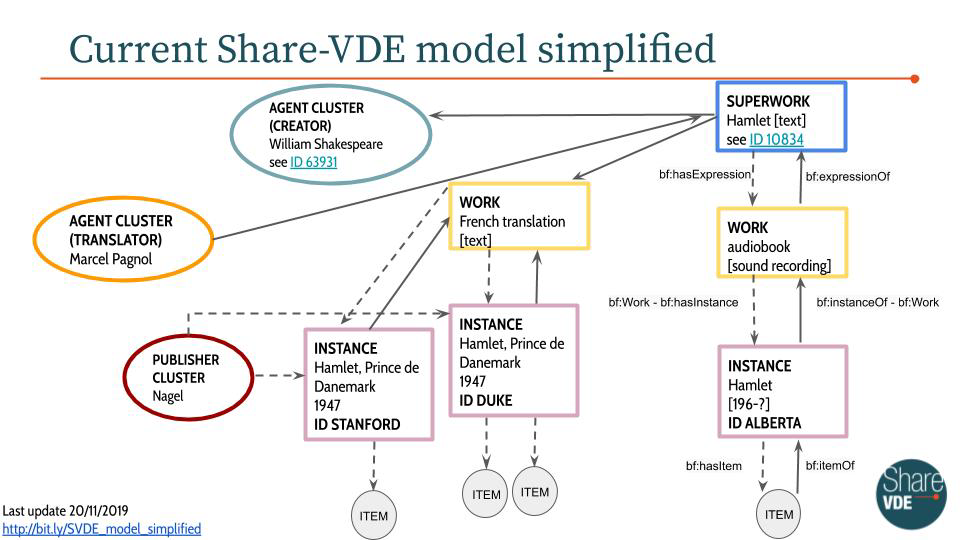 OPUS
[Speaker Notes: Mention SuperworkOpus  
	-relation to BF Work and LC Hub]
Penn’s Vision for Share-VDE
Focusing on how linked data can support users.
Recognizing the value of a large data set to support delivery to library users
Embedding the BorrowDirect API into Share-VDE
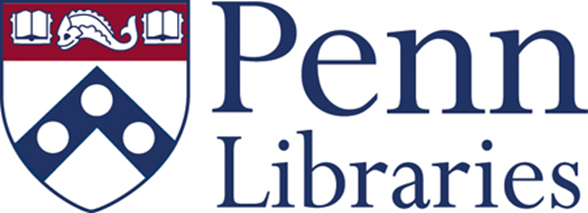 [Speaker Notes: Penn:
-engaged in SVDE since initial phase
-making the case for continuingvision for user discovery
-developed use cases focus on user support and reuse of the large SVDE data pool

This vision led to the project that Penn is currently engaged:  developing a local version of SVDE]
Penn’s Share-VDE project goals
Prototype linked data discovery interface
Test how linked data supports user discovery needs
Support user delivery needs 
Use APIs to find available versions
Streamline ILL options in a single interface
Options based on data from many institutions 
Develop in a reproducible way
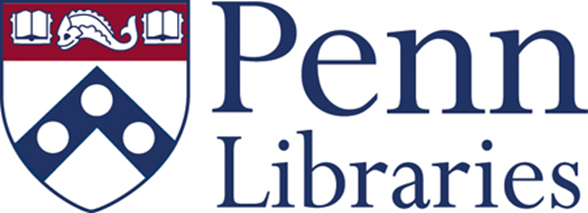 [Speaker Notes: Plan to test with real users 

Delivery options are the big deal:  currently users have to move system to system for BD/EZB;   

Develop in a reproducible way:  
-Skin on top of general development;  Institutional settings that can be reused by other libraries
-Penn’s version will inherit improvements made to the general version]
Development Process
Work with UX/UI designer (Samhaeng)
Mock-up
Current: Tech review (@Cult)
Next: Prototype with live data
Library and User testing
[Speaker Notes: UX/UI=User Experience/User Interface

Tech review:   are the functions in the mockup workable; which APIs are needed to make them work as envisioned.  

At the same time working on updating Penn data in the CKB and move to weekly (eventually daily)  updates.]
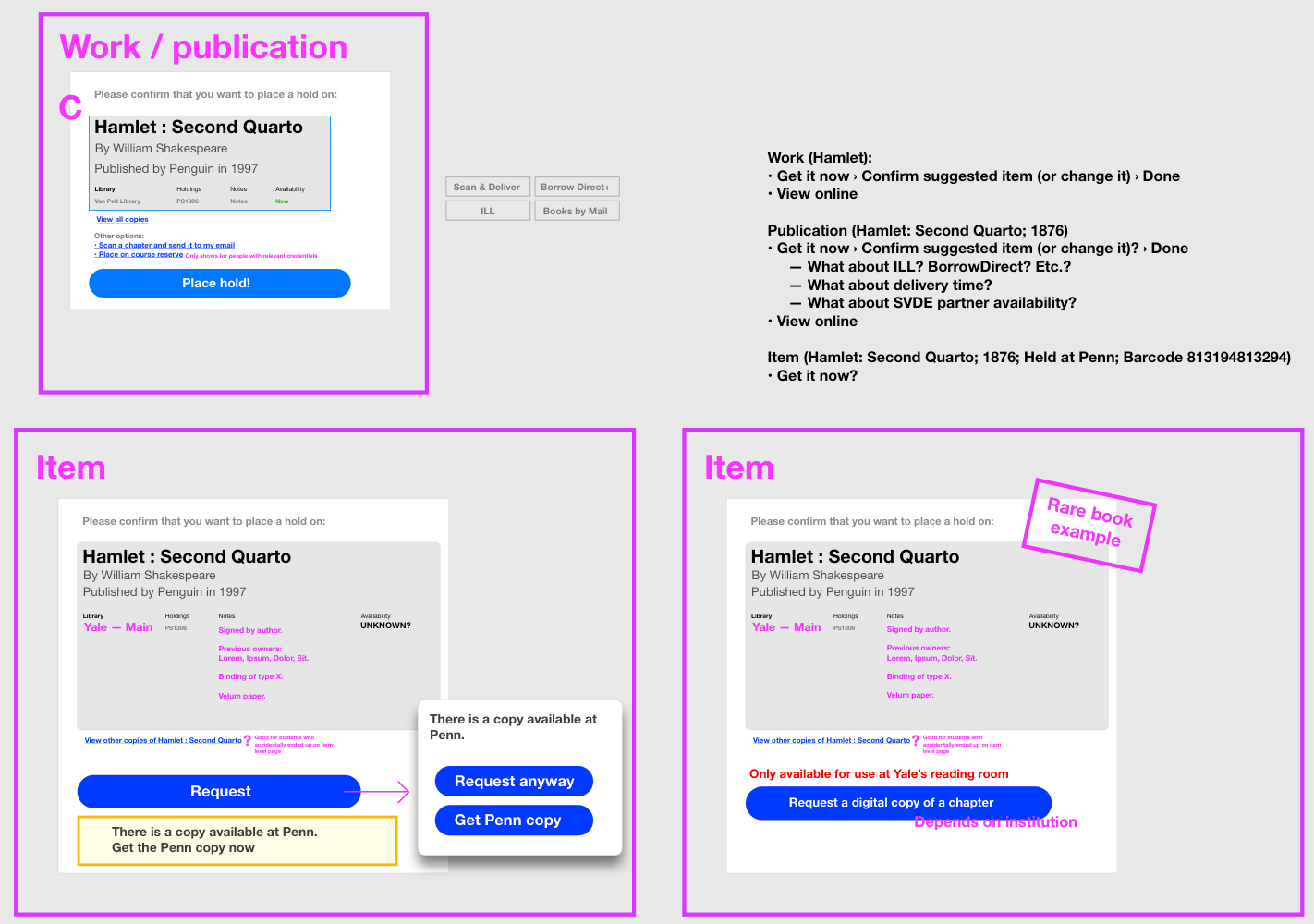 UX/UI Sketching Ideas
[Speaker Notes: UX/UI process – Sketching ideas during WebEx calls]
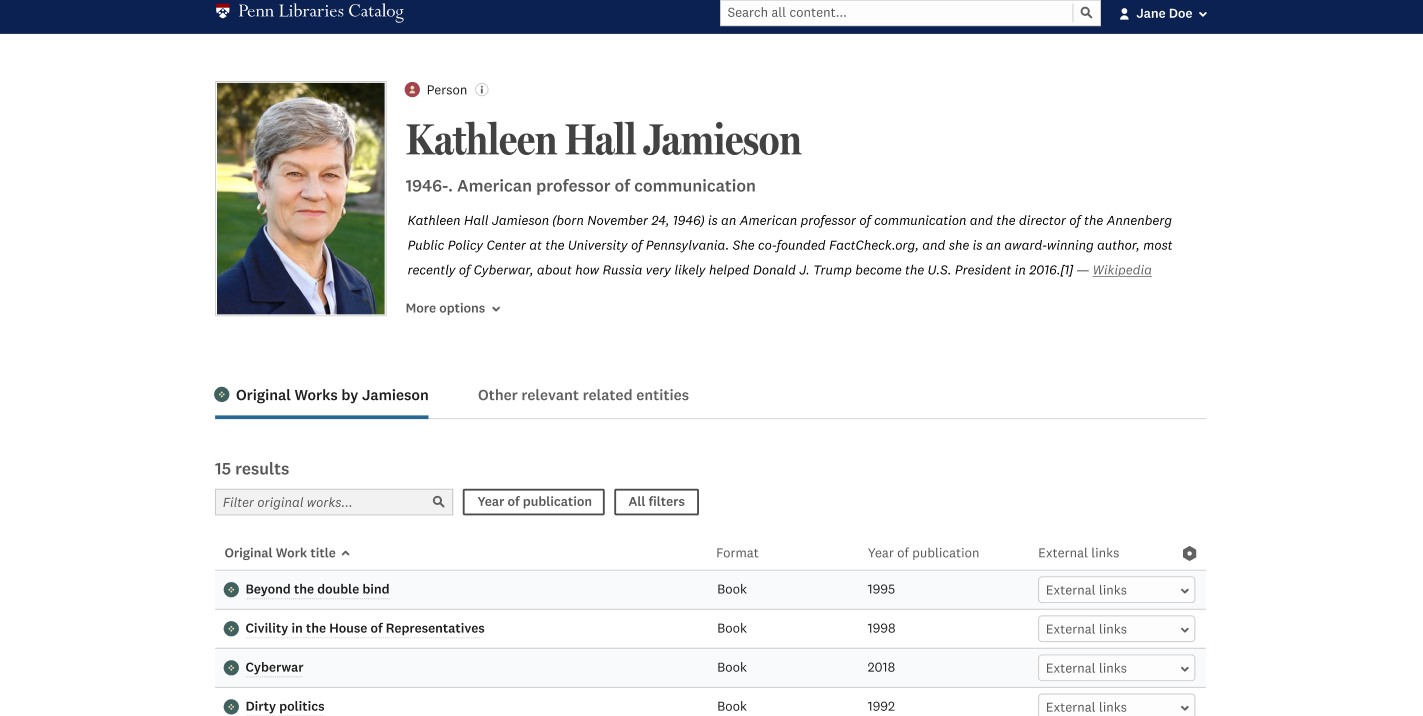 [Speaker Notes: Mock-up: Author page (based on the Agent cluster)

Person entity/cluster
Note:  Knowledge panel (photo/info) - Wikipedia

Note:  design simplifies the BF structure for better user experience; assumption that most users are not power users (difference between librarian needs and users needs)]
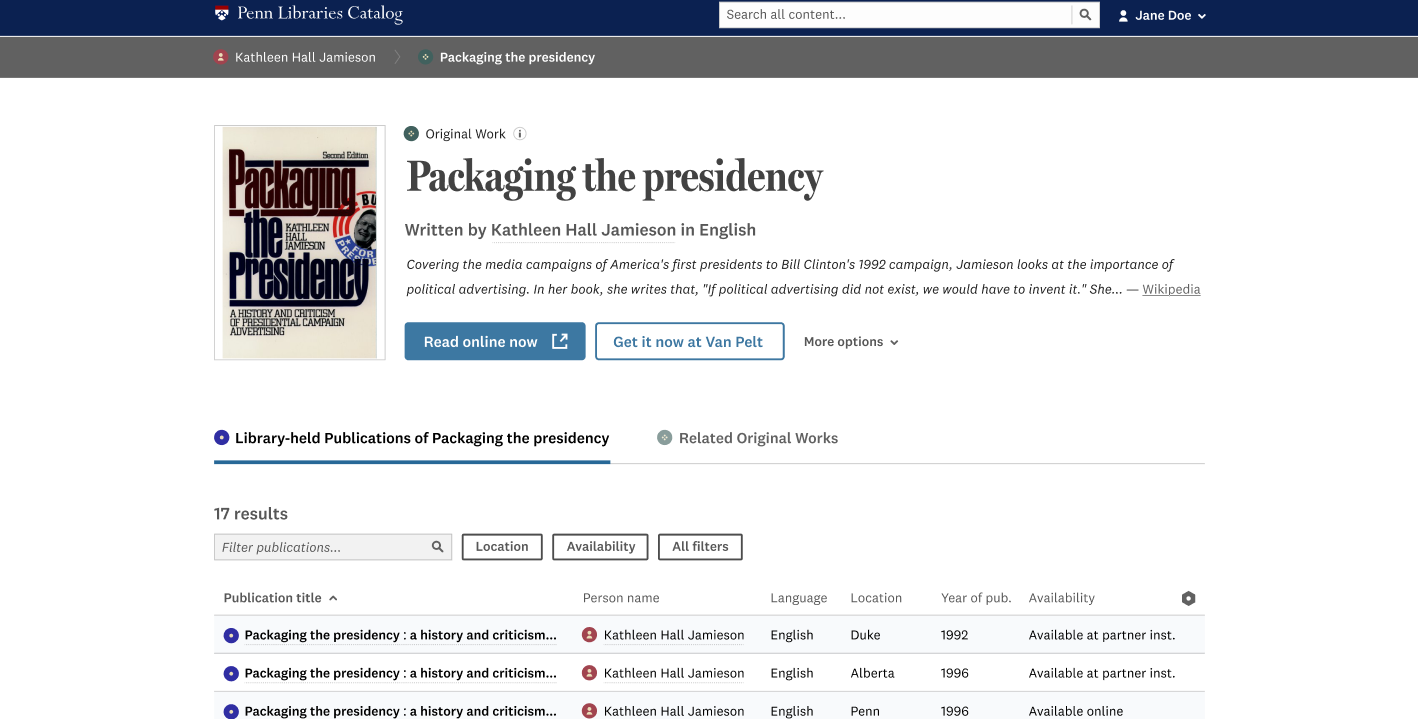 [Speaker Notes: Mock-up: Original Work based on the Opus (aka Superwork) cluster

	Knowledge panel – image and info from Wikipedia

	Listing of the publications of this work]
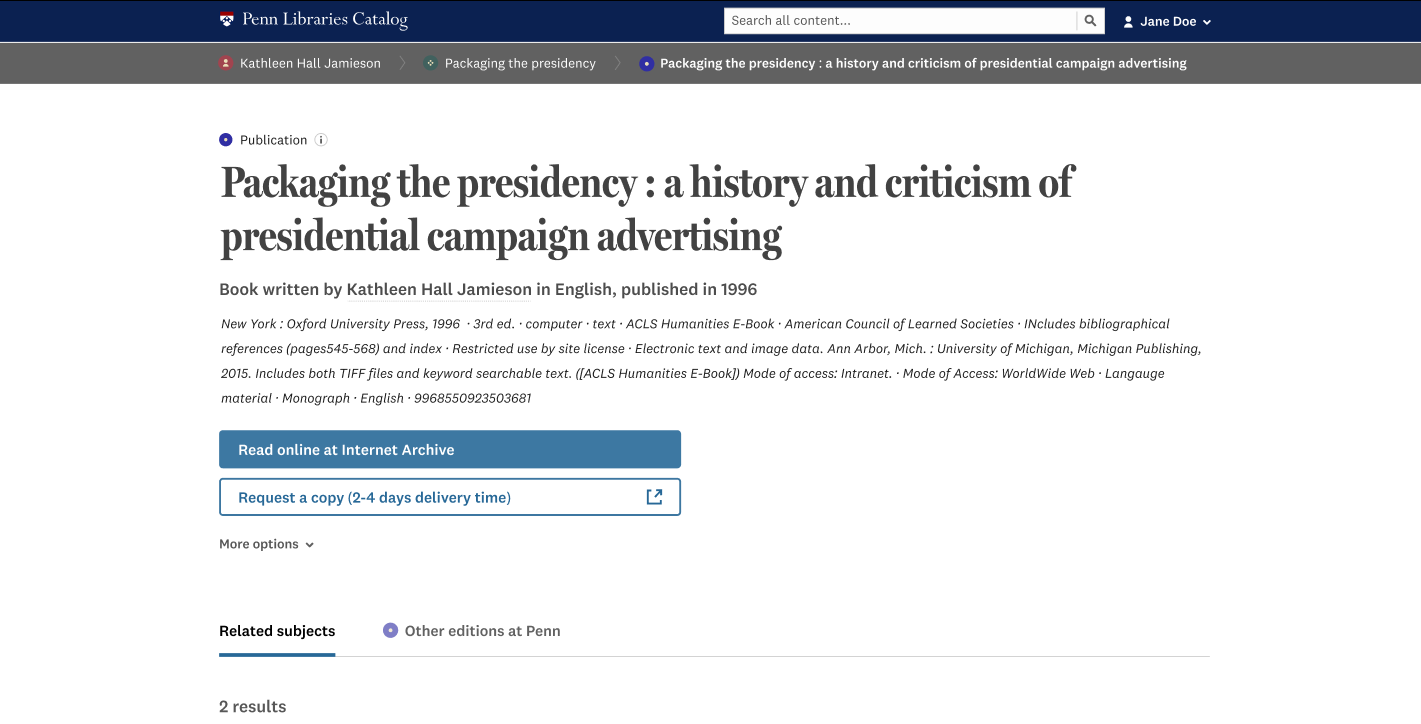 [Speaker Notes: Mock-up: Publication page (Instance)

Publication level (BF instance)
Note: bread crumbs
Info base on the biblio. data]
Demo
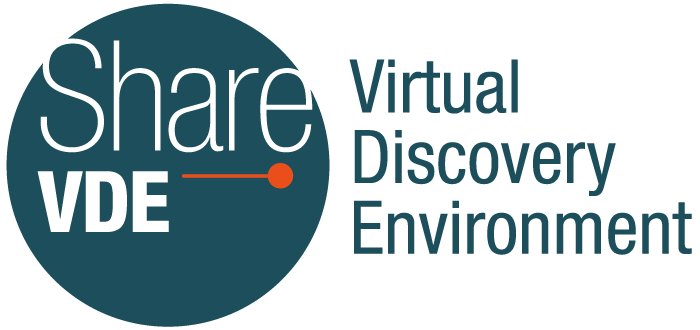 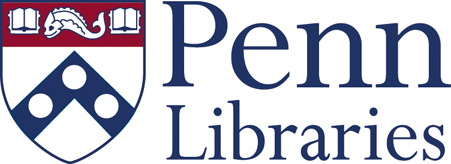 [Speaker Notes: See “Script for Demo”]
Resources
General Information:  https://www.share-vde.org/sharevde/info.vm
Share-VDE brochure: https://www.share-vde.org/sharevde/files/Share-VDE_brochure_201906.pdf 
Share-VDE short overview: https://www.share-vde.org/sharevde/files/Share-VDE_Short_overview_EN.pdf
Share-VDE webinar: https://www.youtube.com/watch?v=CO-Z24PL2jg&t=3s
[Speaker Notes: Note:  slides will be shared]
Questions?
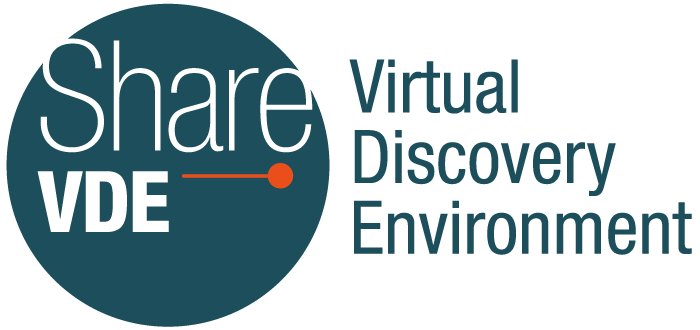 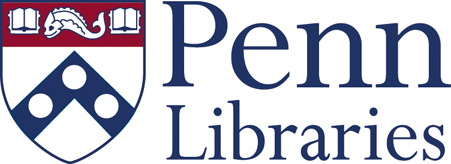